OSU GreenSeeder Hand PlanterThursday, November 17, 201611:00-11:30Wes Watkins CenterJagmandeep DhillonJoshua RingerDaniel AliddekiWayne KinerRandy TaylorBill Raun
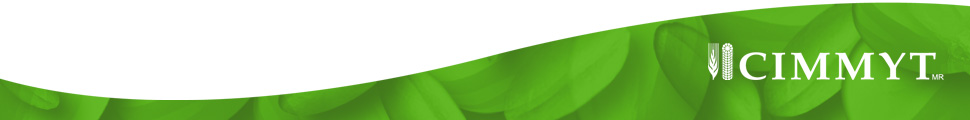 CSA News, March 2016
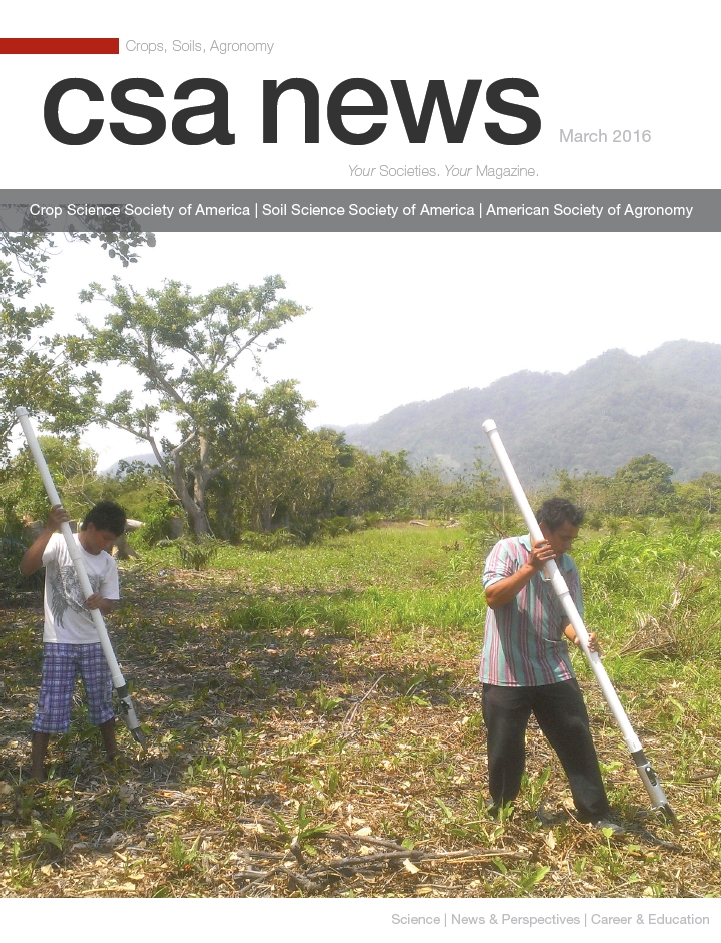 GREEN SEEDER
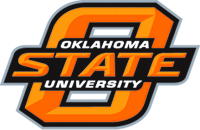 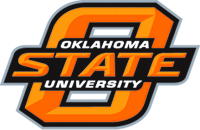 http://nue.okstate.edu/Hand_Planter.htm
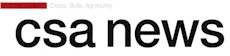 March 2016
Membership, 11,000, views 10,000
Maize (FAOSTAT, 2014)
Area, ha   	 Production, Mt	Avg. Mt/ha
World	183,319,737 	1,038,281,035	5.7	(90 bu/ac)
USA	33,644,310	361,091,140	10.9	(174 bu/ac)
China	35,981,005	215,812,100	6.2	(98 bu/ac)
Brazil	15,450,180	80,516,571	5.2	(83 bu/ac)
Low income Food Deficit Countries
	49,356,985	117,590,512	2.4	(38 bu/ac)
	Developing world maize planted by hand (60% of total) 29,400,000 ha’s (72,618,000 ac)25% increase on world hand planted maize (avg 2 Mg/ha *0.25 = 0.5 Mg/ha)29,400,000*(2000kg/ha*0.25%)*$0.23/kg (or $6.00/bu) = $3,381,000,000
Trial and Error
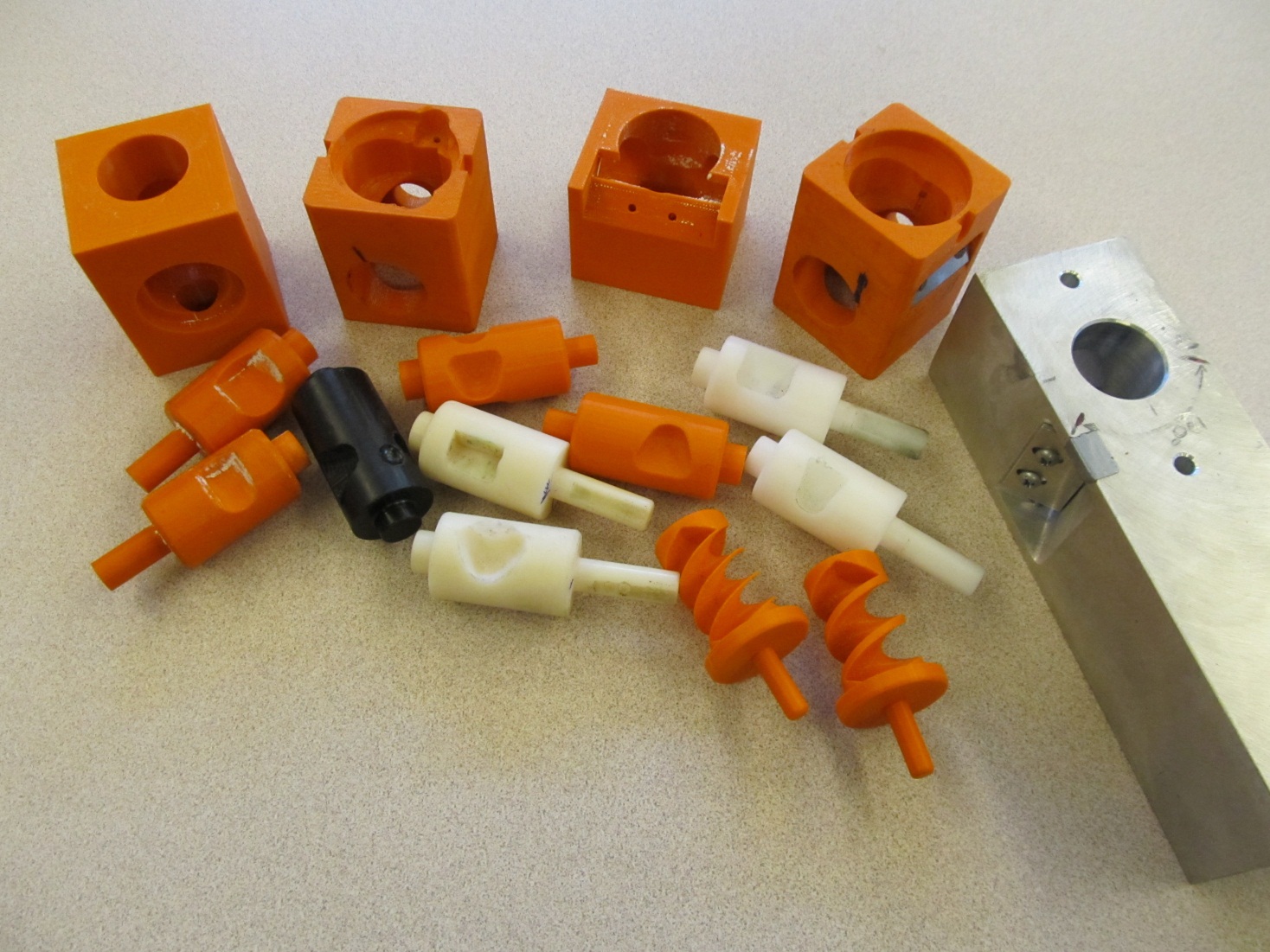 3D Printing
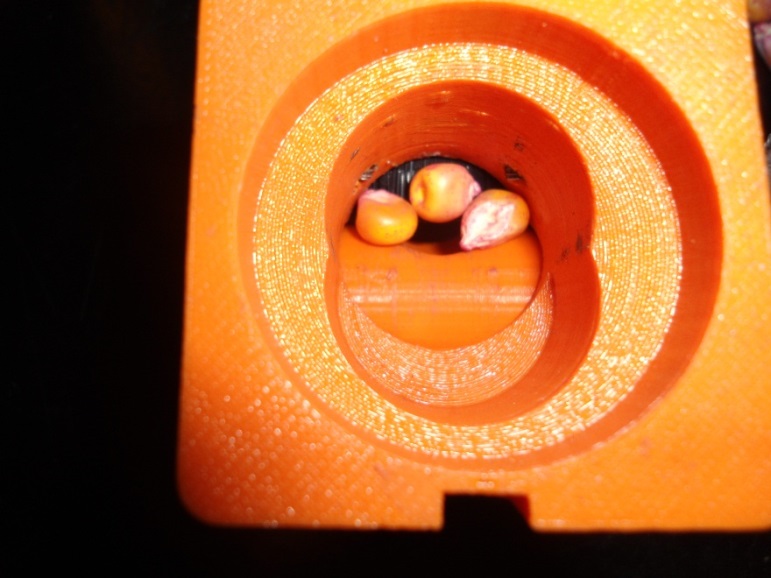 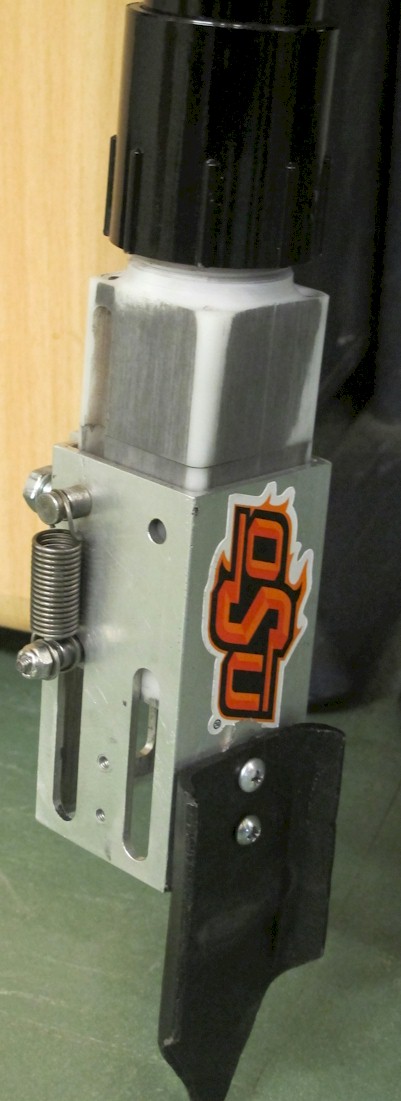 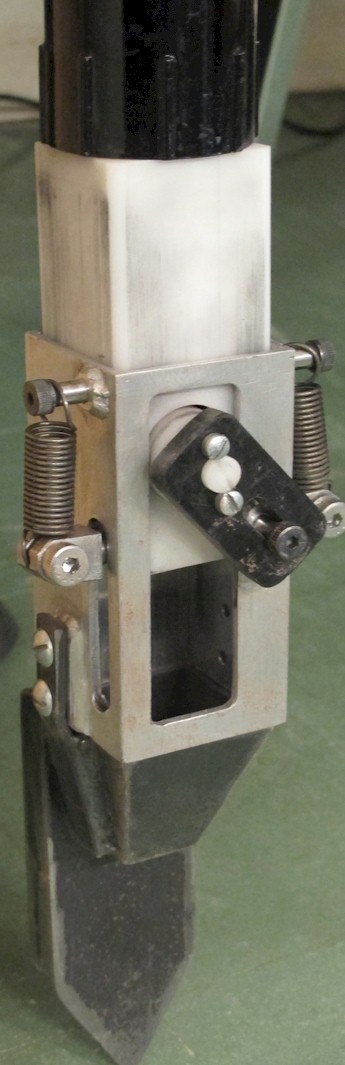 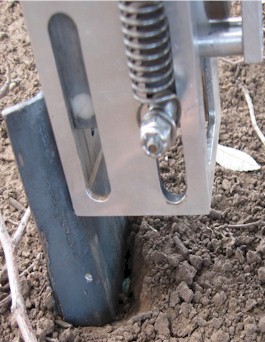 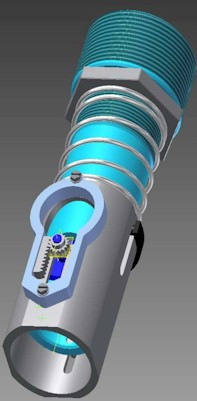 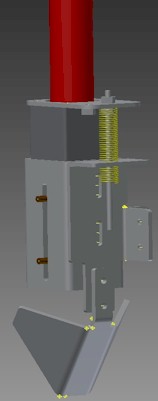 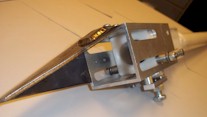 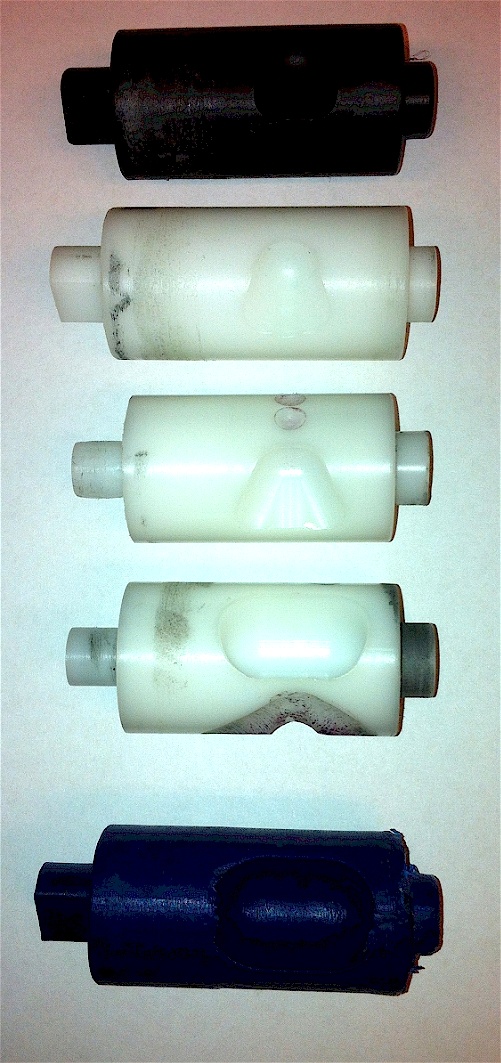 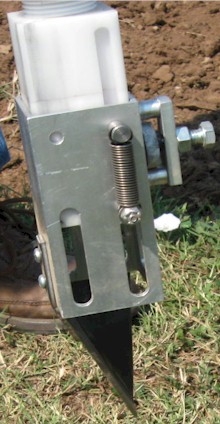 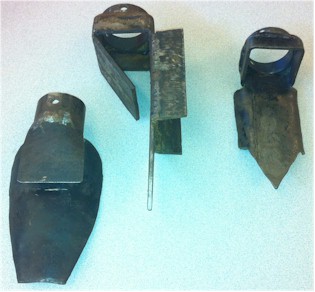 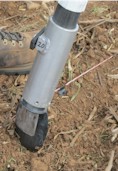 Internal Brush/Strength
Drum size/material
Cavity size/angle
Tip size/design/material
Internal/Ext. spring/tension
Internal drum, cavity size
Design:  Fine Tuning
Seed type
Seed size
Fertilizer 
	amount
	source
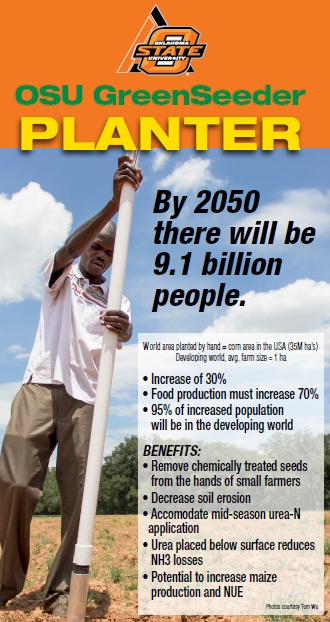 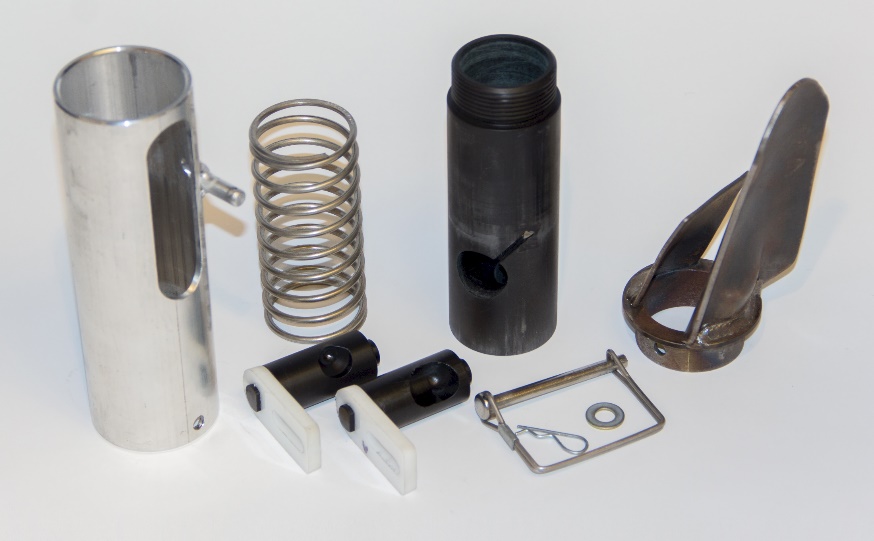 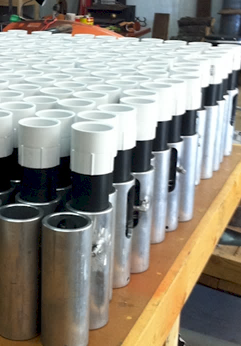 Drums
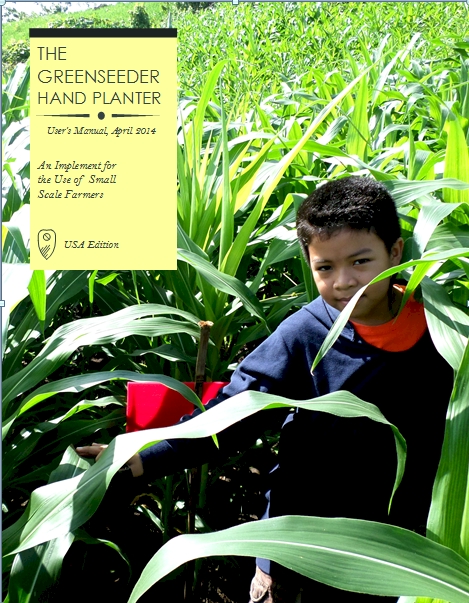 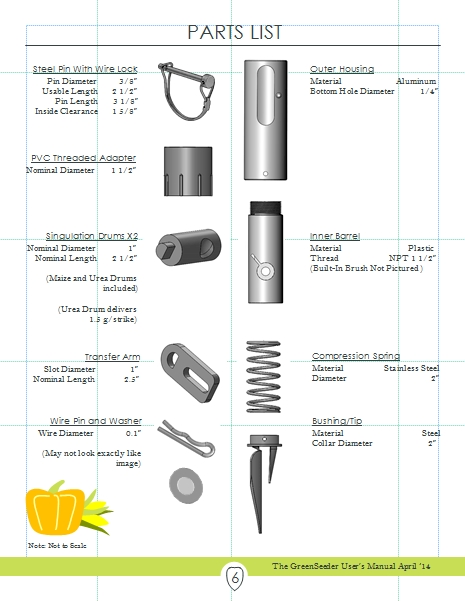 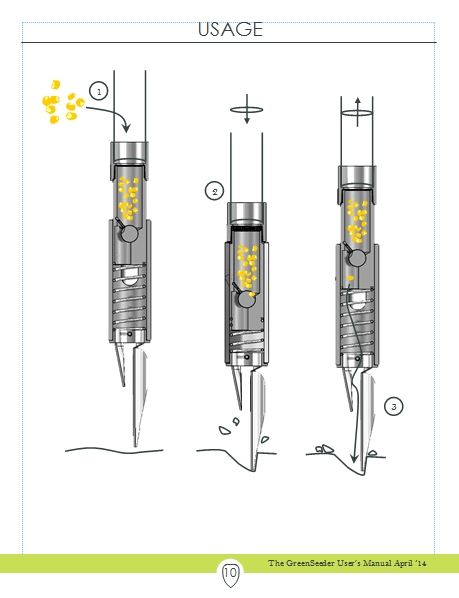 GreenSeeder Manual
http://www.nue.okstate.edu/Hand_Planter/Planter%20User's%20Manual%20EL.pdf
Current Cost Estimates
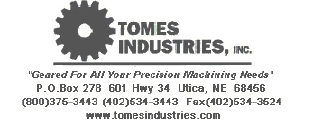 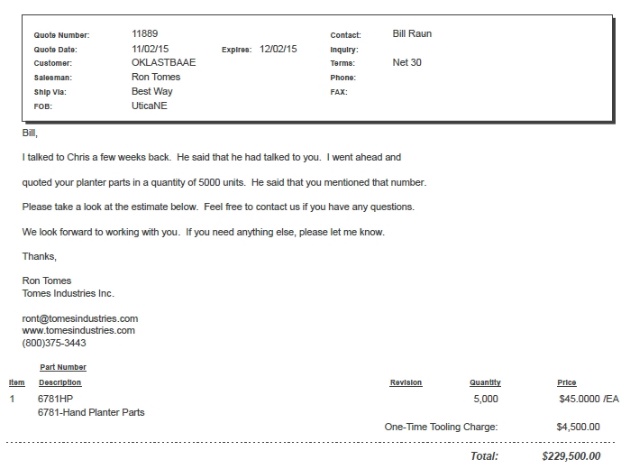 5000$49 each
Grand Victory Ltd Tsim Sha Tsui Hong KongRm 1604 16/F Lee Wai Coml BldgTsim Sha Tsui

1000$25 each
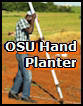 Technology Adoption
Early stage technology
Momentum
Management Team
Market Size,  100% = 30,000,000 planters
Financing
Can a large company/industry benefit by developing a product for developed nation farmers?
NGO delivery

https://www.youtube.com/watch?v=VisKBsqcCWA
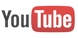 OSU Hand Planter
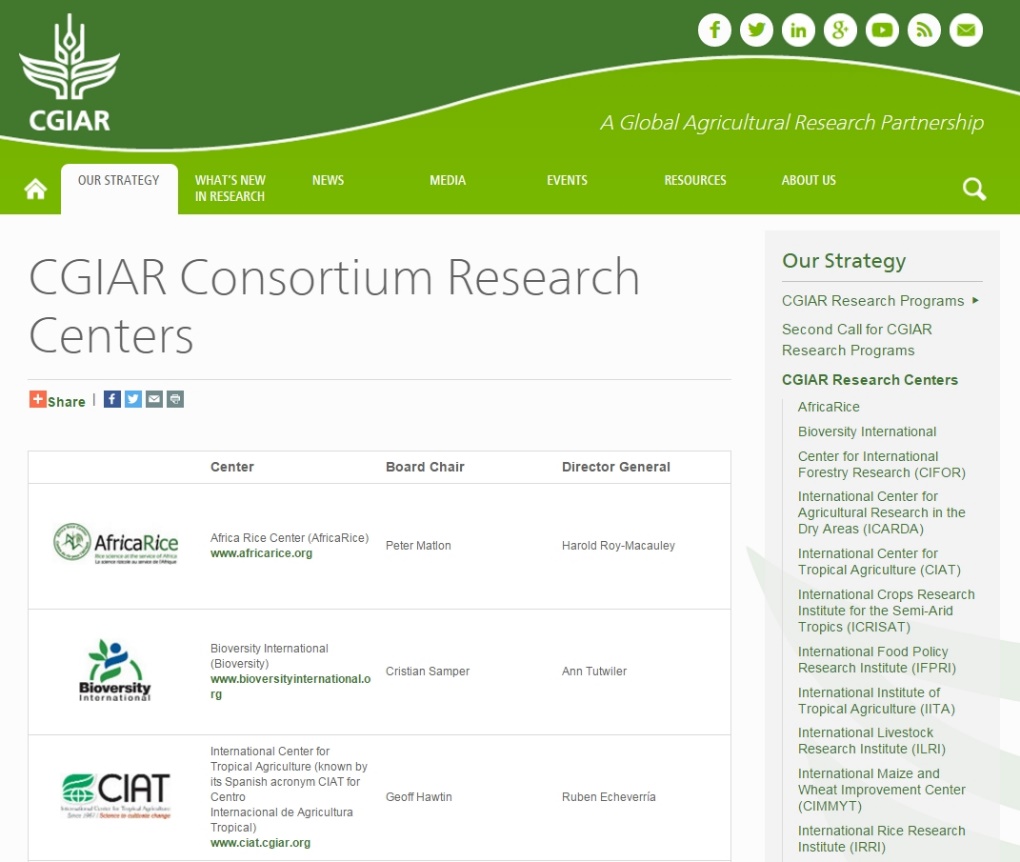 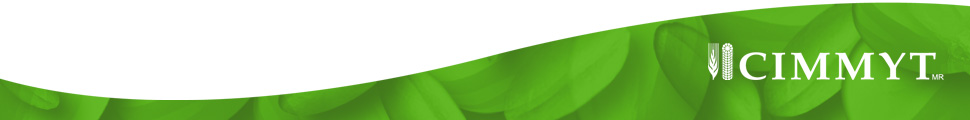 15 International Centers
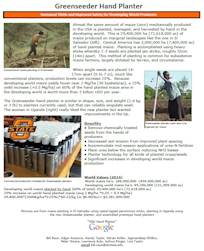 www.cigar.org
http://www.cgiar.org/ar2013/cgiar-consortium-research-centers/
nue.okstate.edu/Hand_Planter.htm
1 page PDF (Hand Planter)
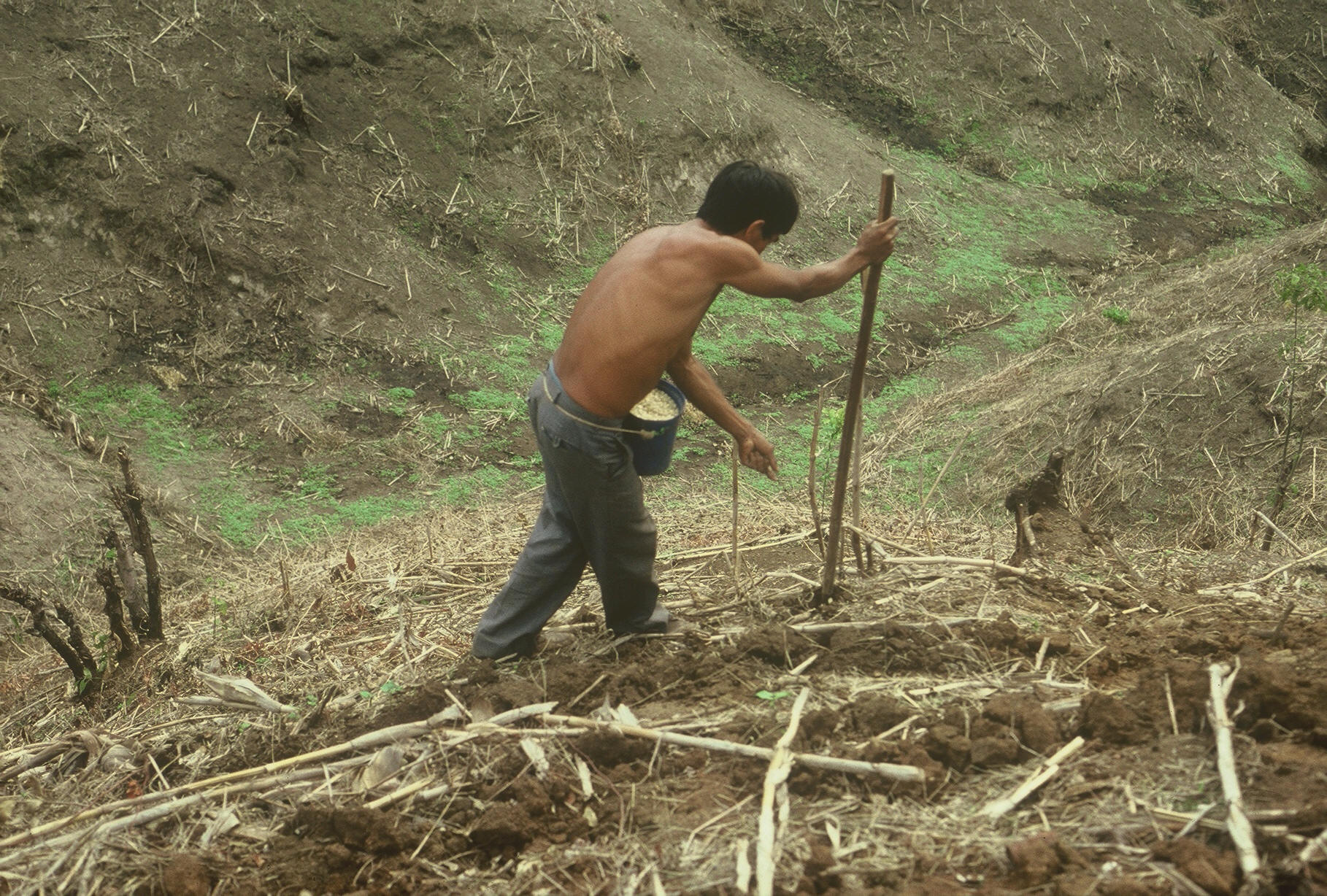 OSU Hand Planter
www.nue.okstate.edu
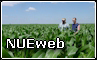 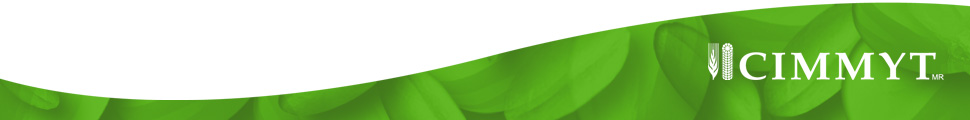 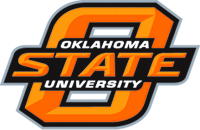 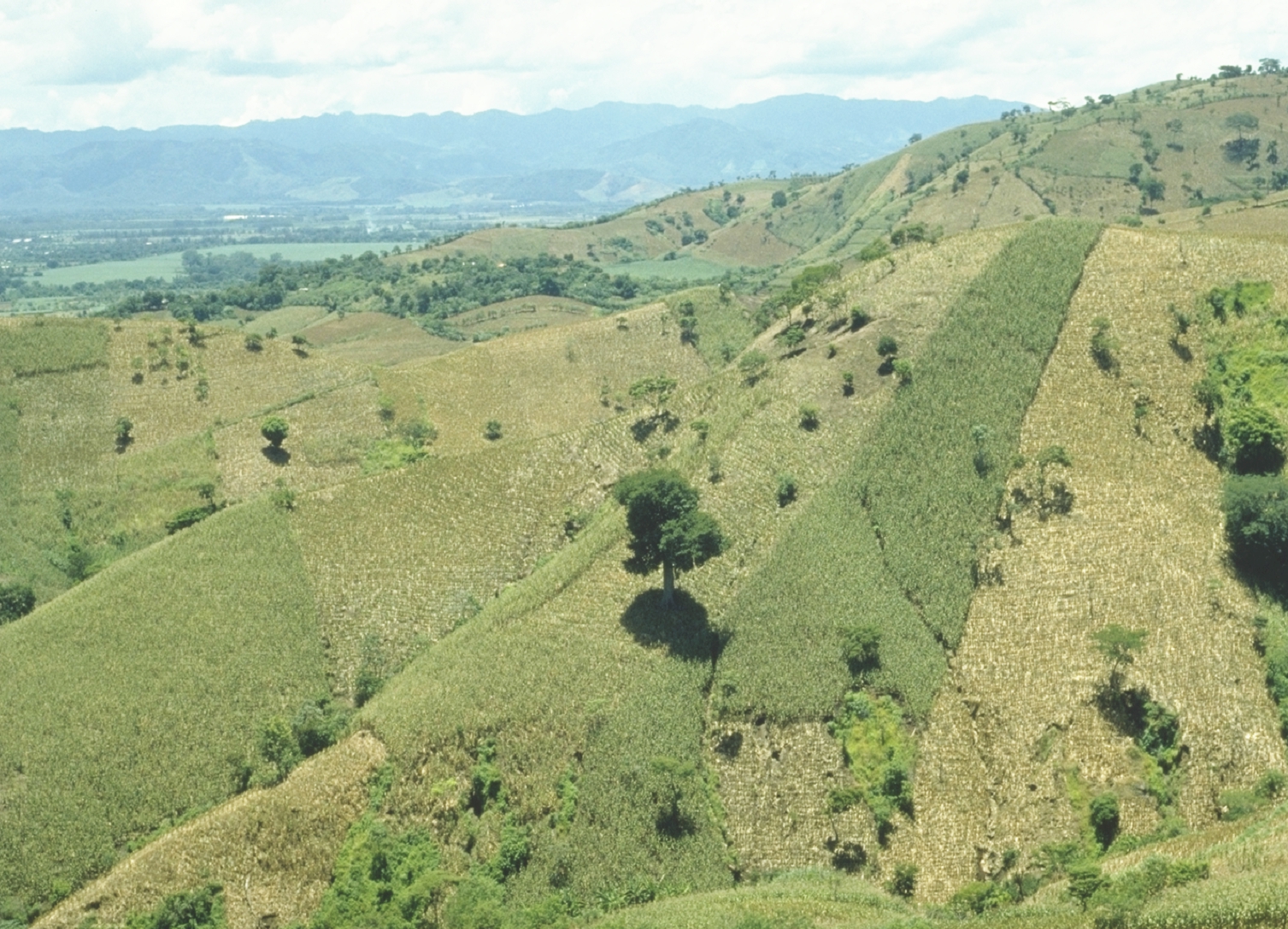 World area planted by hand ≈ corn area in the USA
EL SALVADOR
Alexandratos, N. and J. Bruinsma. 2012. World agriculture towards 2030/2050: the 2012 revision. ESA Working paper No. 12-03. Rome, FAO.
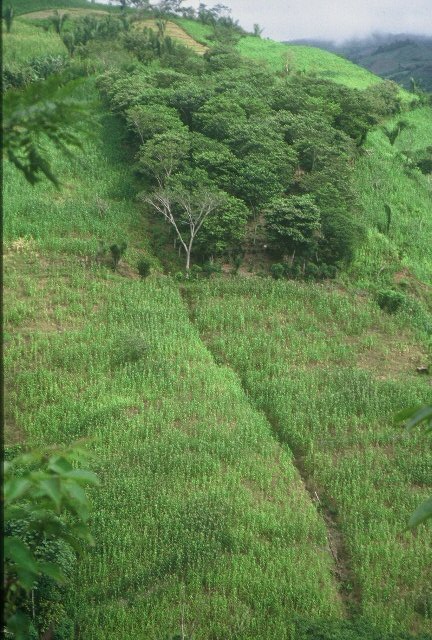 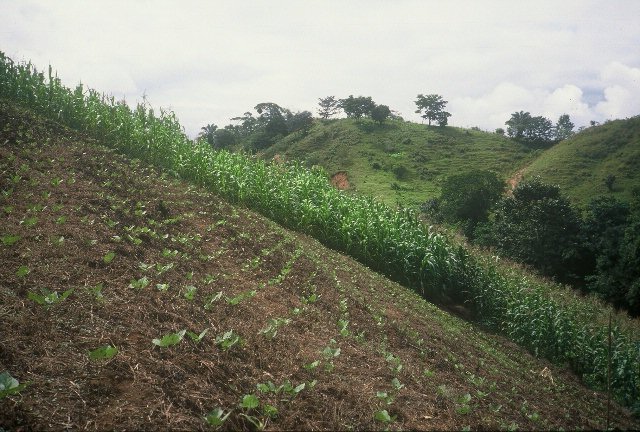 HONDURAS
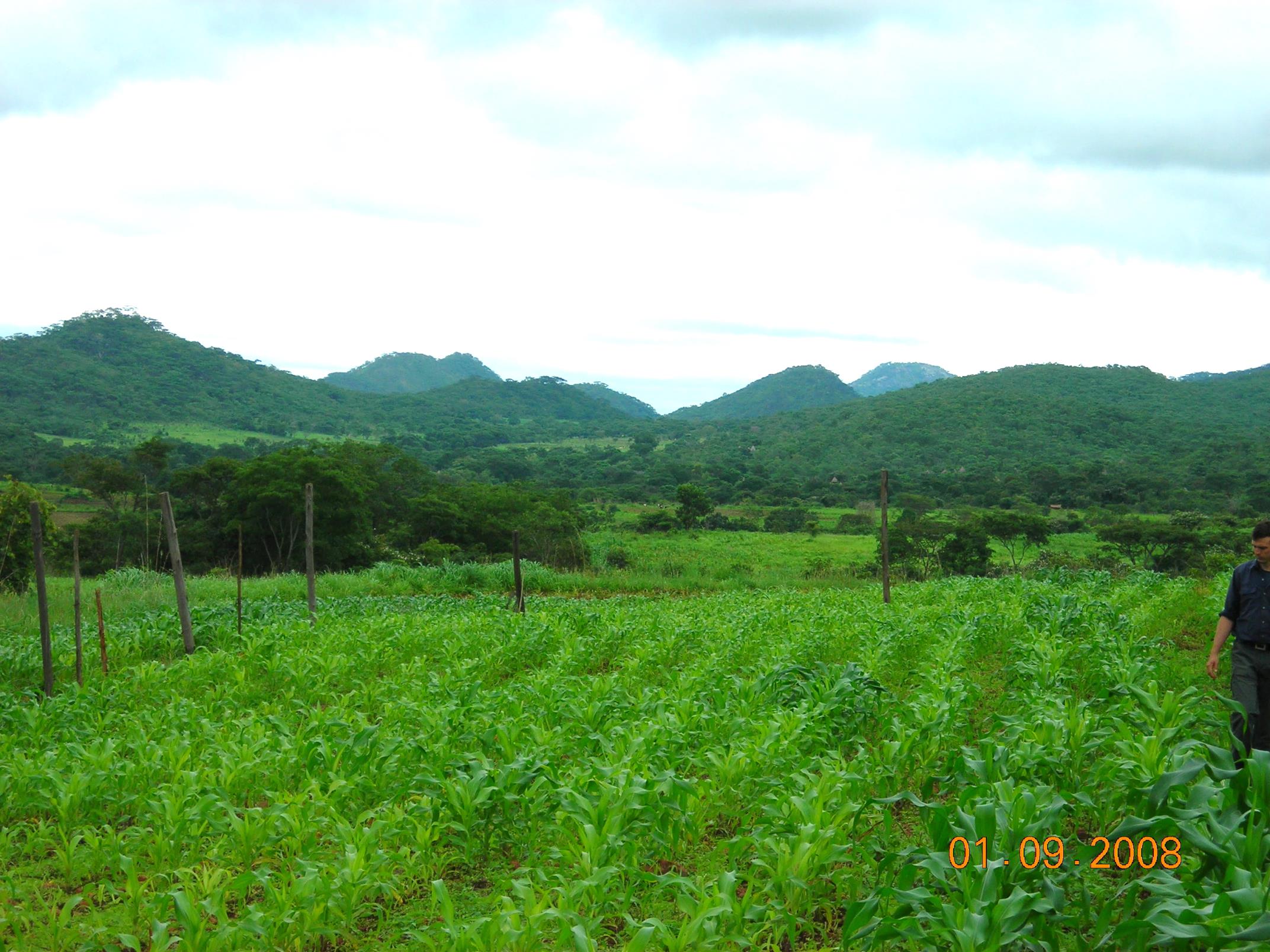 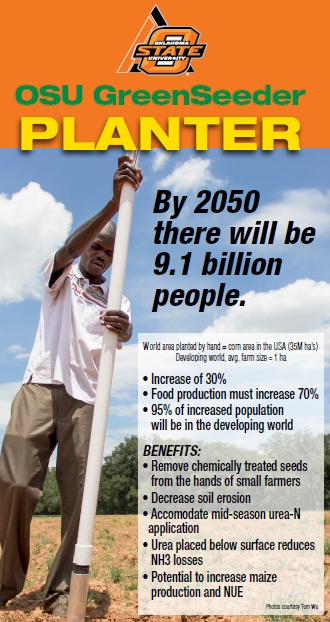 ZIMBABWE
Remote Locations
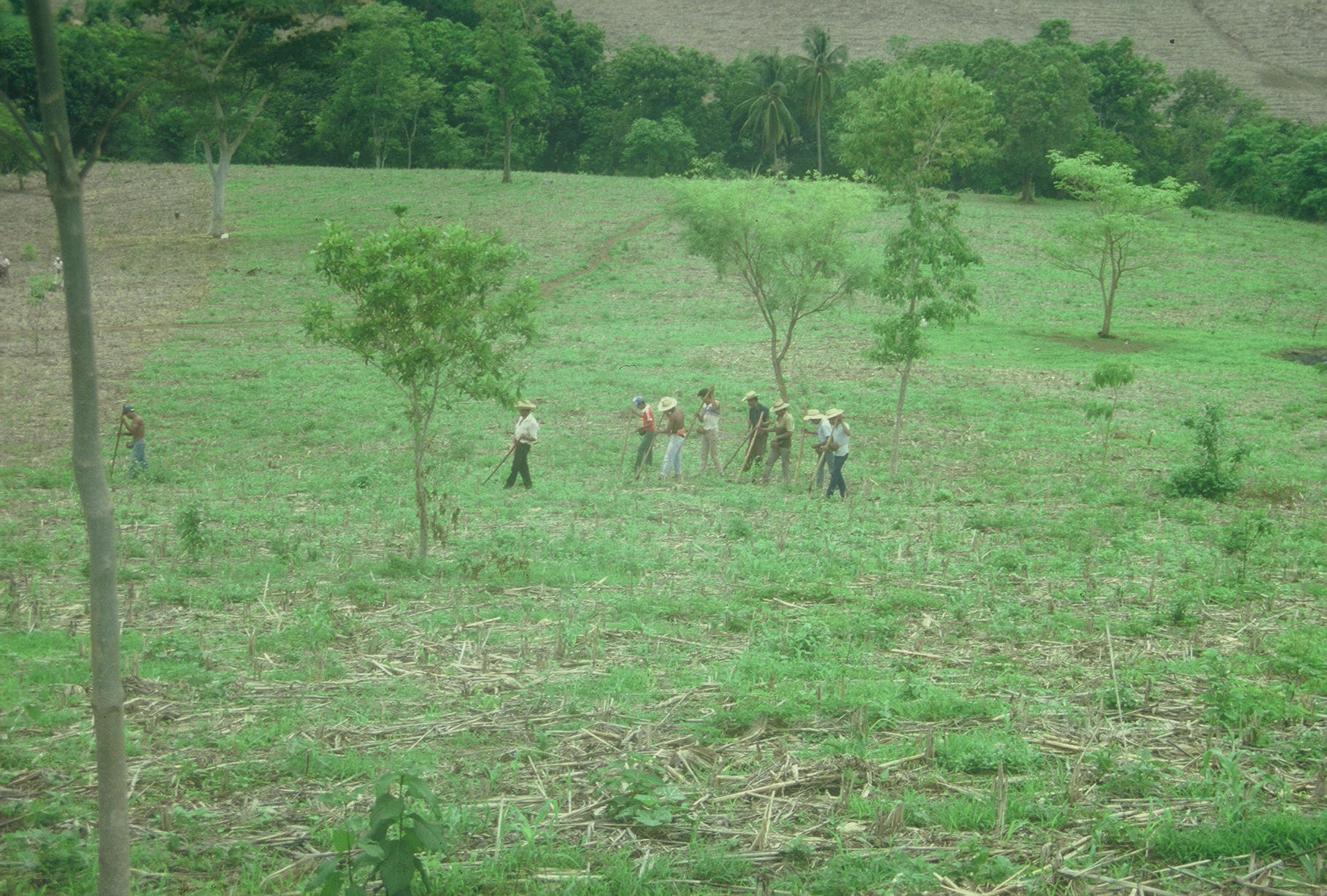 Opico Quezaltepeque, El Salvador
EL SALVADOR
Social aspects/technology transfer
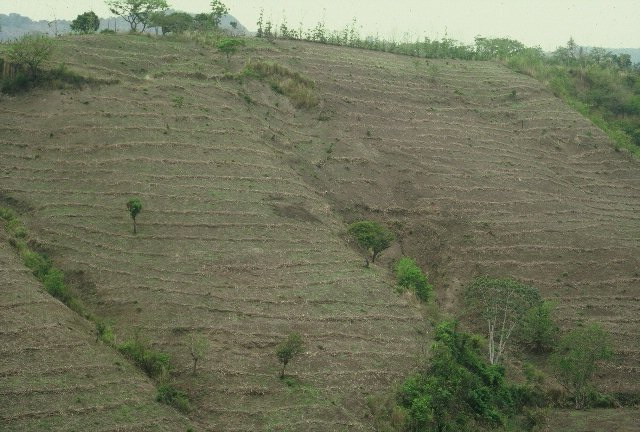 NICARAGUA
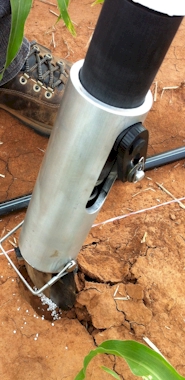 Mid Season Fertilizer N
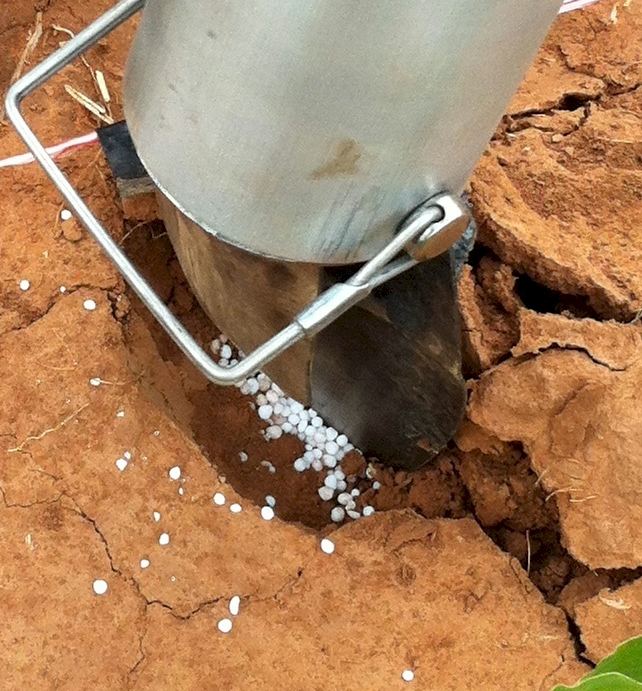 Importance of Singulation
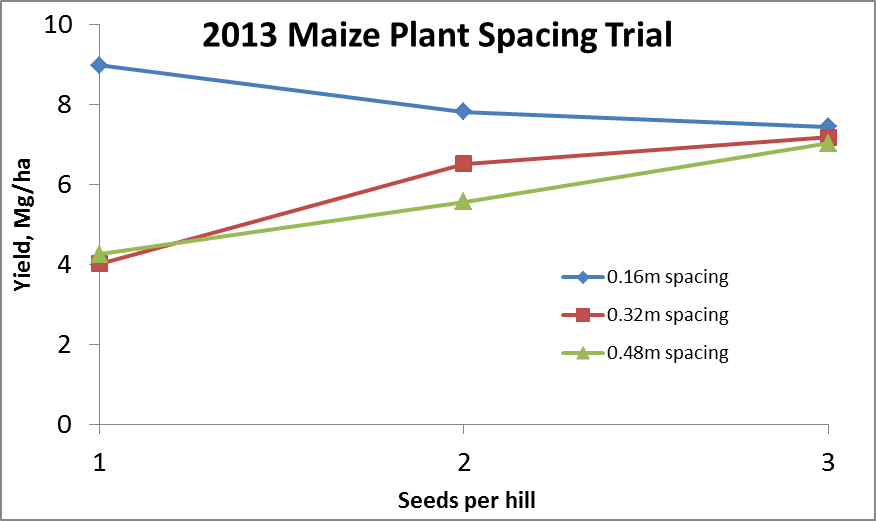 0.76m Row Spacing
Heterogeneity in plant spacing, and plant stands reduce yields (Bob Nielsen, http://www.agry.purdue.edu/ext/corn/pubs/agry9101.htm)
November 16, 2016Viability of the OSU planter at $35?
This is a very good milestone. At $35, I think we would be close. We know adoption as a "process" governed by many factors, and cost of the technology plays a great role. Depending on how we approach it, farmers can adopt and use this technology to improve their productivity.
Regards,
Peter OmaraUganda___________________
I´m glad the GS team is close to the amount I have heard from local farmers ($25).  However, $35 can be a realistic figure for some farmers too.
Cordially
Edgar AscencioEl Salvador
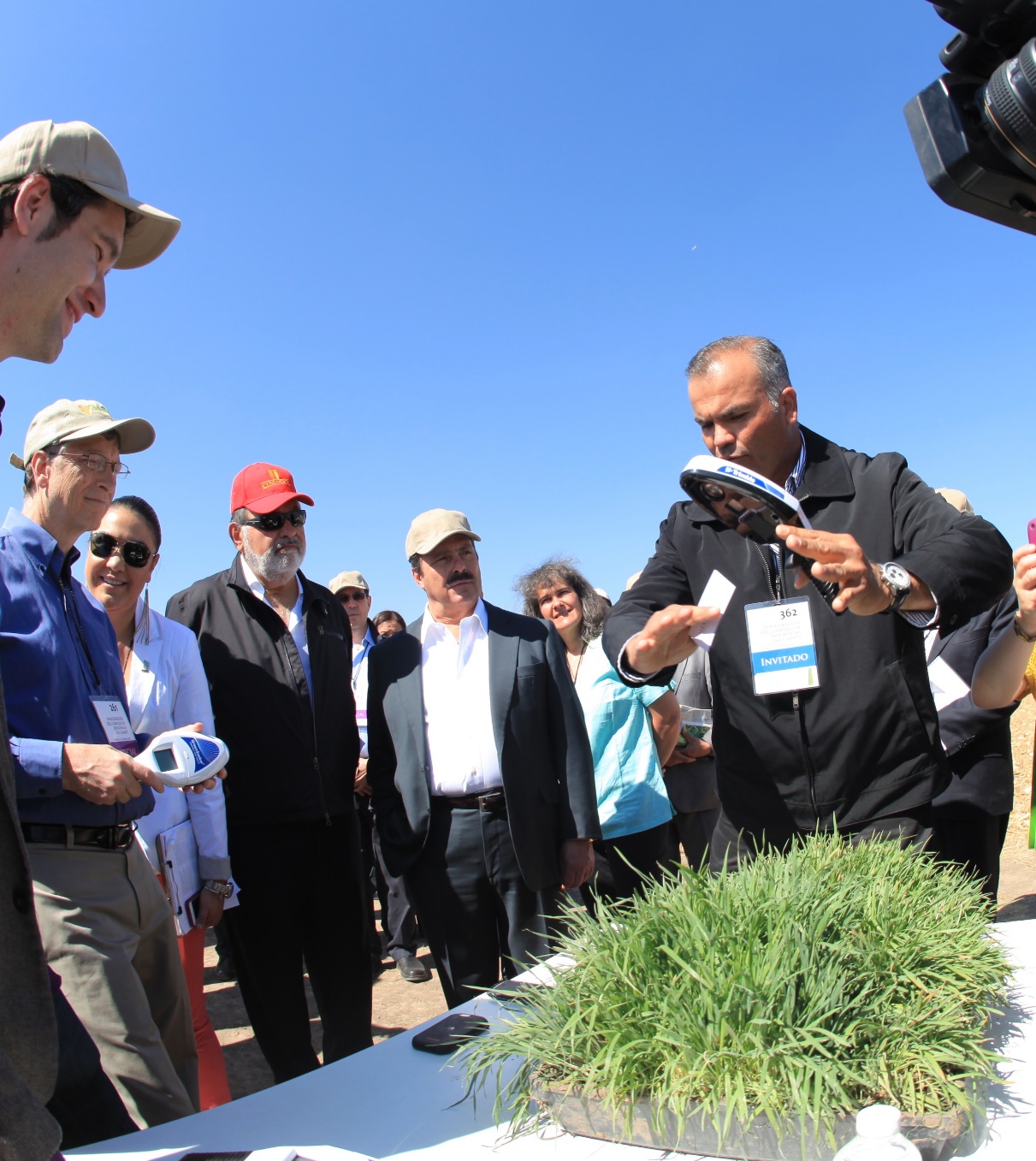 Hand-Held GreenSeeker Sensors
Right QuestionsRight TimeRight Order
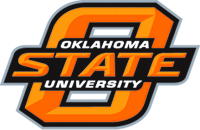 Modern researchers should therefore seek to understand the rationale behind traditional smallholder farmer behavior in technology use. J. Sust. Dev. 2012

Planter Ergonomics
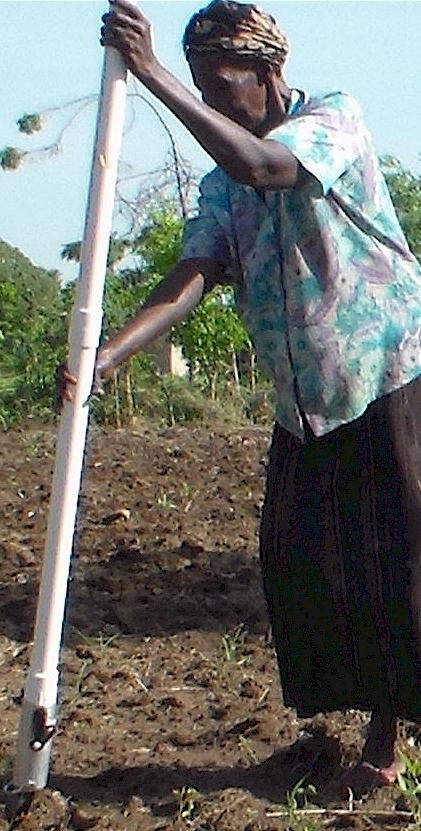 Benefits
Remove chemically treated seeds from the hands of producers 
Decrease soil erosion via improved plant spacing 
Accommodate mid-season application of urea-N 
Place urea below the surface reducing NH3 loss 
Potential to increase maize production and NUE
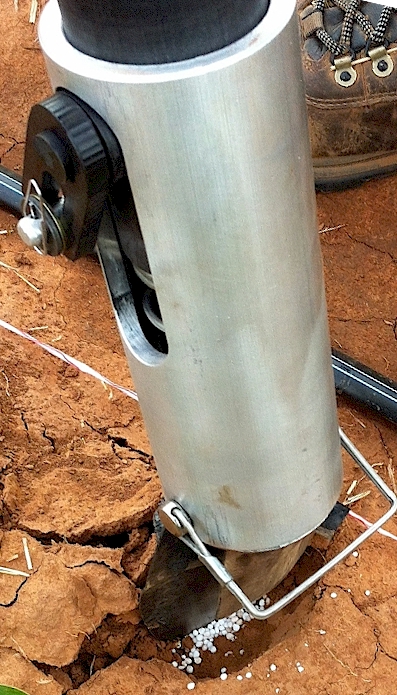 Khim et al. (2014). Planting 1 seed, every 0.16m increased yields by an average of 1.15 Mg ha-1 (range, 0.33 to 2.46 Mg ha-1) when compared to the farmer practice of placing 2 to 3 seeds per hill, every 0.48 cm.
Journey/Puzzle	Right questions
	Right order
	Right product
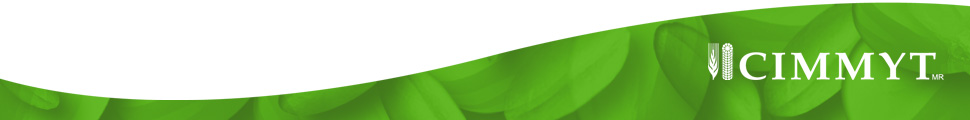 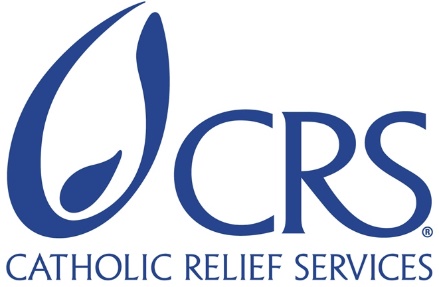 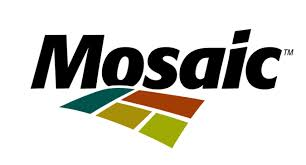 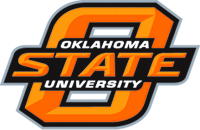 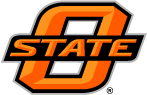 Hand Planters
January 2014, on-line hand planter workshop http://nue.okstate.edu/Hand_Planter/osu_hand_planter_workshop.html
Becca Harman, Univ. Tennessee
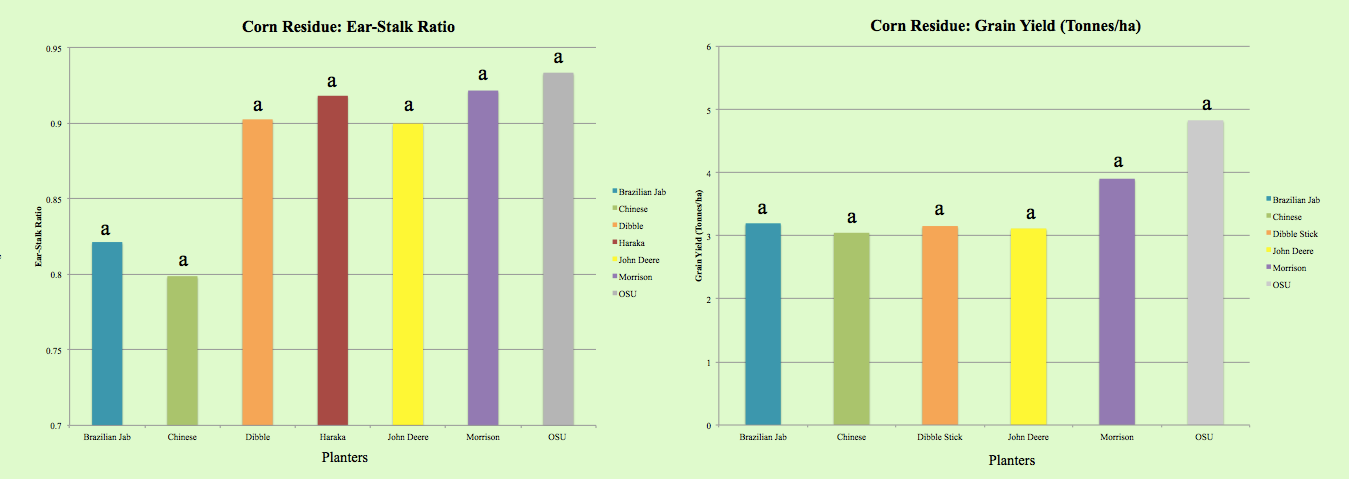 “The most conservative man in traditional agriculture is the scientist, and sometimes I am not proud to be one of them.  This is most discouraging.  The scientist is a privileged person, the man should lead us out of the wilderness of static, underproductive agriculture, and yet by his apathy and failure to exercise his unique vision, he keeps us in the swamp of despair.  The scientist fears change because he is in a relatively privileged position in his own society.  If there is no breakthrough in yield, he will not be criticized.  But if he makes a recommendation and something goes wrong, he may lose his job. “ N.E. Borlaug 

“Wheat is an equal opportunity performer, it never discriminates.  It grows as well for the poor as for anyone”  N.E. Borlaug
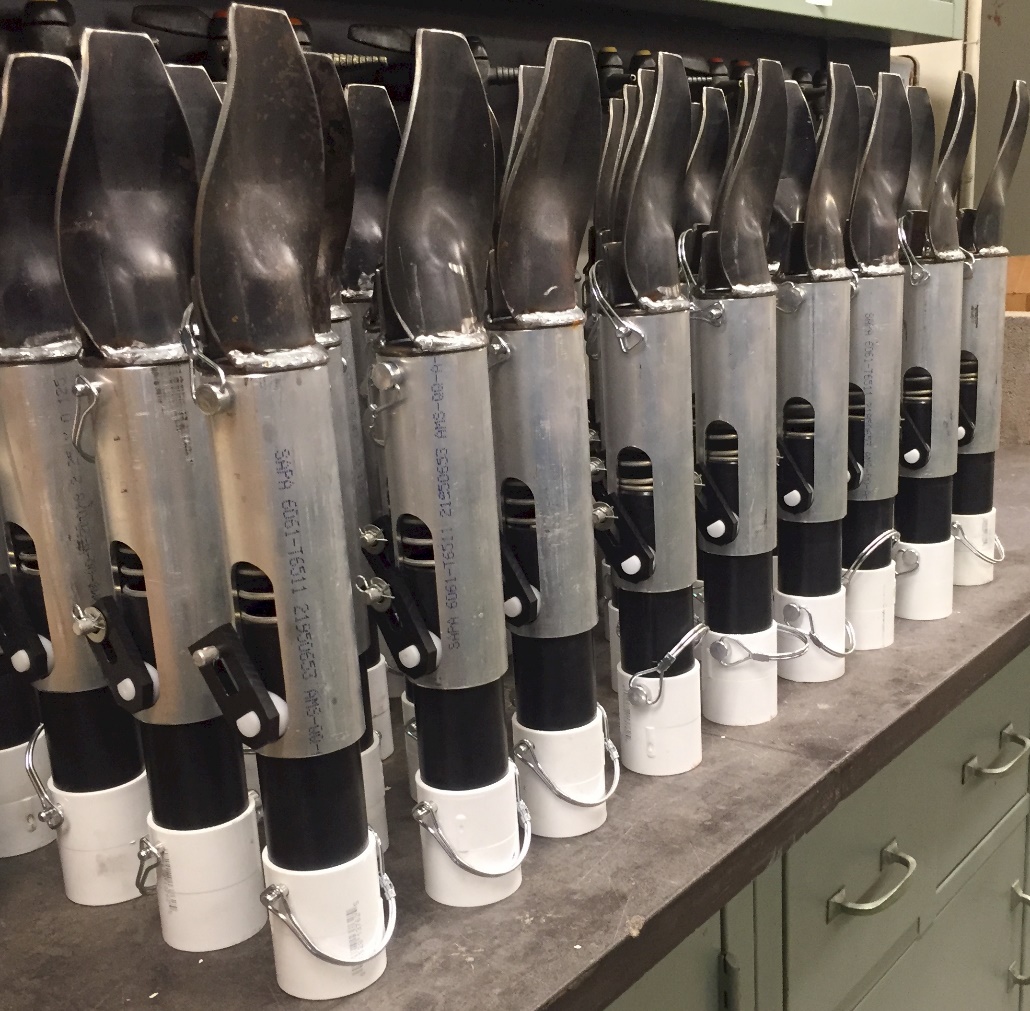 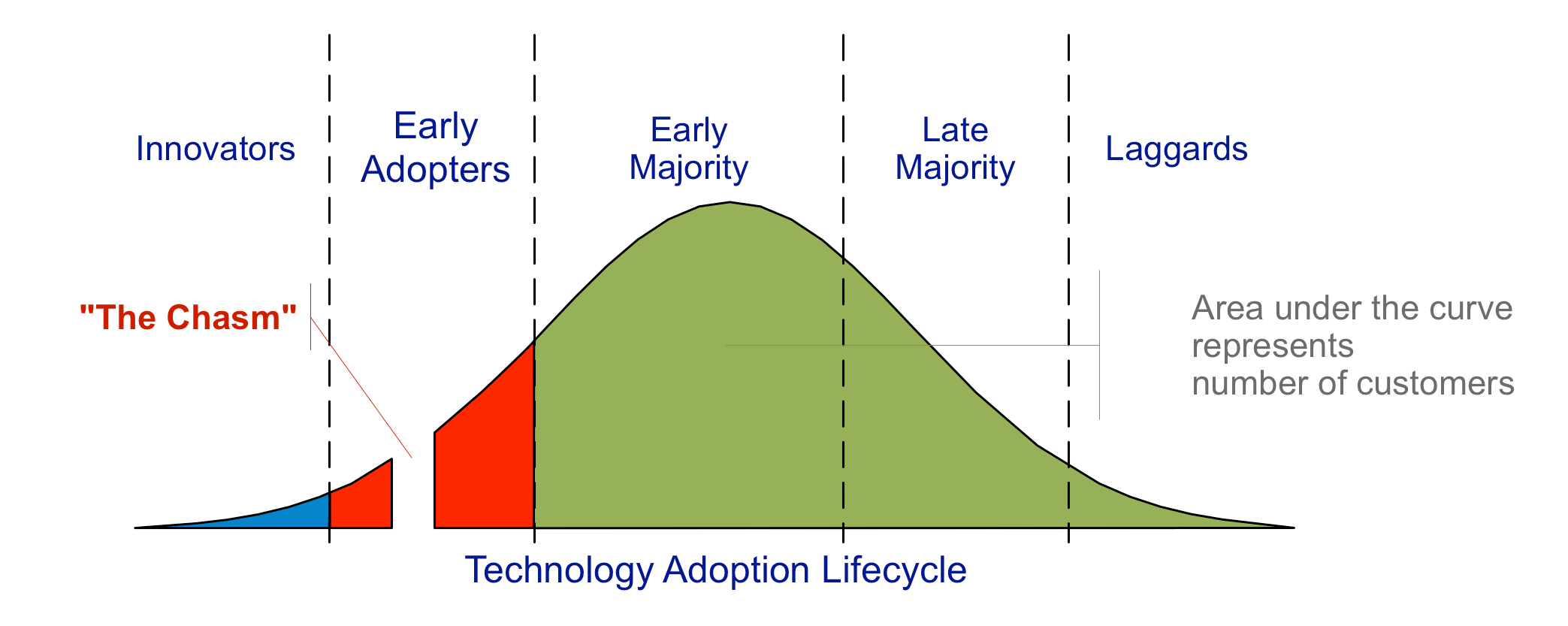 choosing a target market, understanding the whole product concept, positioning the product, building a marketing strategy, choosing the most appropriate distribution channel and pricing.